Концепция антикоррупционной политики РК на 2022-2026 год
Указ Президента Республики Казахстан 
от 2 февраля 2022 года № 802.
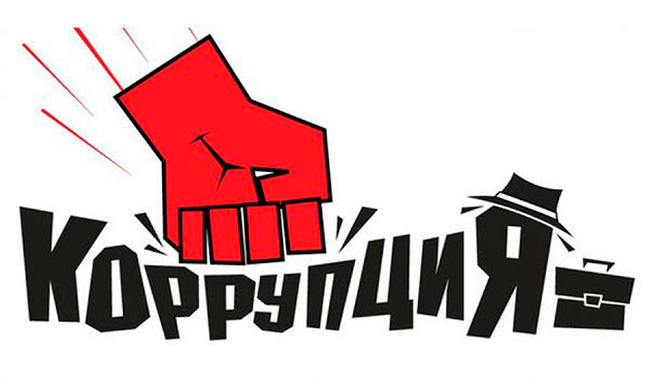 https://adilet.zan.kz/rus/docs/U2200000802
Корру́пция (от лат. corrumpere — «растлевать») — термин, обозначающий обычно использование должностным лицом своих властных полномочий и доверенных ему прав в целях личной выгоды, противоречащее законодательству и моральным установкам.
Раздел 1.
 Паспорт Концепции
    Раздел 2. 
Анализ текущей ситуации
      Раздел 3. 
Обзор международного опыта
      Раздел 4. 
Видение развития антикоррупционной политики
      Раздел 5. 
Основные принципы и подходы развития антикоррупционной политики
       Раздел 6. 
План действий по реализации Концепции (приложение)
СОДЕРЖАНИЕ
Паспорт Концепции
.
2.1. Достигнутые результаты 
 
 1. В борьбу с коррупцией активно вовлекается гражданское общество
 2.  Создан независимый уполномоченный орган по противодействию коррупции - Агентство Республики   Казахстан по противодействию коррупции (Антикоррупционная служба), подчиненное и подотчетное Президенту Республики Казахстан.
 3. Обеспечен переход к "карьерной" модели государственной службы, через механизмы открытого конкурсного отбора.
 4.  Действует Этический кодекс государственных служащих,. Функционируют советы по этике.
 5. Введено новое антикоррупционное ограничение для государственных служащих, депутатов Парламента и судей на владение счетами в зарубежных банках.
 6.   Предусмотрен полный запрет на получение и дарение подарков.
 7.  Усилены нормы о недопустимости совместной службы (работы) указанных лиц с близкими родственниками, супругами и свойственниками.
  8.  Усовершенствованы меры финансового контроля. – декларация доходов
  9. Улучшена система отбора и оценки судей.           
  10. Видеонаблюдение в  учреждениях и служебных помещениях.
  12. В рамках концепции "слышащего государства" сформирована   электронная платформа "Открытое правительство" 
  13.  Осуществлен перезапуск работы с обращениями граждан путем внедрения специального сервиса "е-Обращение", позволяющего удобно и быстро подавать жалобы, отслеживая их рассмотрение в онлайн-режиме.
  14.  В национальное антикоррупционное движение вовлечены все заинтересованные группы: учащиеся, студенты, преподаватели, государственные служащие, предприниматели, инвесторы, независимые эксперты, волонтеры и другие.
  15. Осуществление  государственного закупа в системе электронного портала, прозрачность сделок.
  16. Введена дифференцированная система поощрения граждан, сообщающих о фактах коррупции и иным образом оказывающих содействие в противодействии коррупции.
   17. Улучшение позиции Казахстана стало результатом комплексной и последовательной работы в рамках    Государственной программы "Цифровой Казахстан". Применение новых технологий позволяет оказывать 
услуги гражданам в электронном и мобильном форматах
Международное сотрудничество
      Казахстан присоединился к основным международным конвенциям в сфере противодействия коррупции и отмыванию доходов 
     
 Видение текущей ситуации в сфере противодействия коррупции 
в целом показывает, что, несмотря на принимаемые меры, сохраняется запрос общества на обеспечение справедливости, равенства всех перед законом и неотвратимости ответственности.
                      Call-центр "1424" будет соответствовать передовым стандартам в кадровом и техническом аспектах
План действий по реализации Концепции